Pac. se zavedeným snímačem na levém stehně
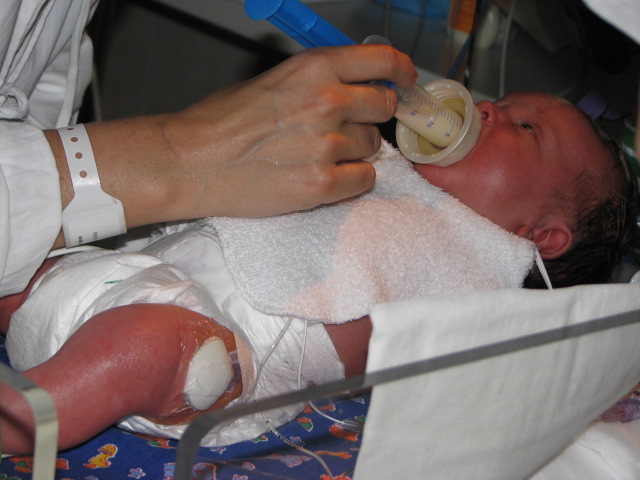